Varujte svoje podatke: kibernetska varnost za mala in srednja podjetja
Pripravil IT Solutions for All
Kazalo
Enota 1. Uvod v kibernetsko varnost za MMSP
Poglavje 1.1. Razumevanje kibernetske varnosti: definicija in pomen varnostnih politik
Poglavje 1.2. Pogoste grožnje kibernetski varnosti, s katerimi se soočajo MMSP
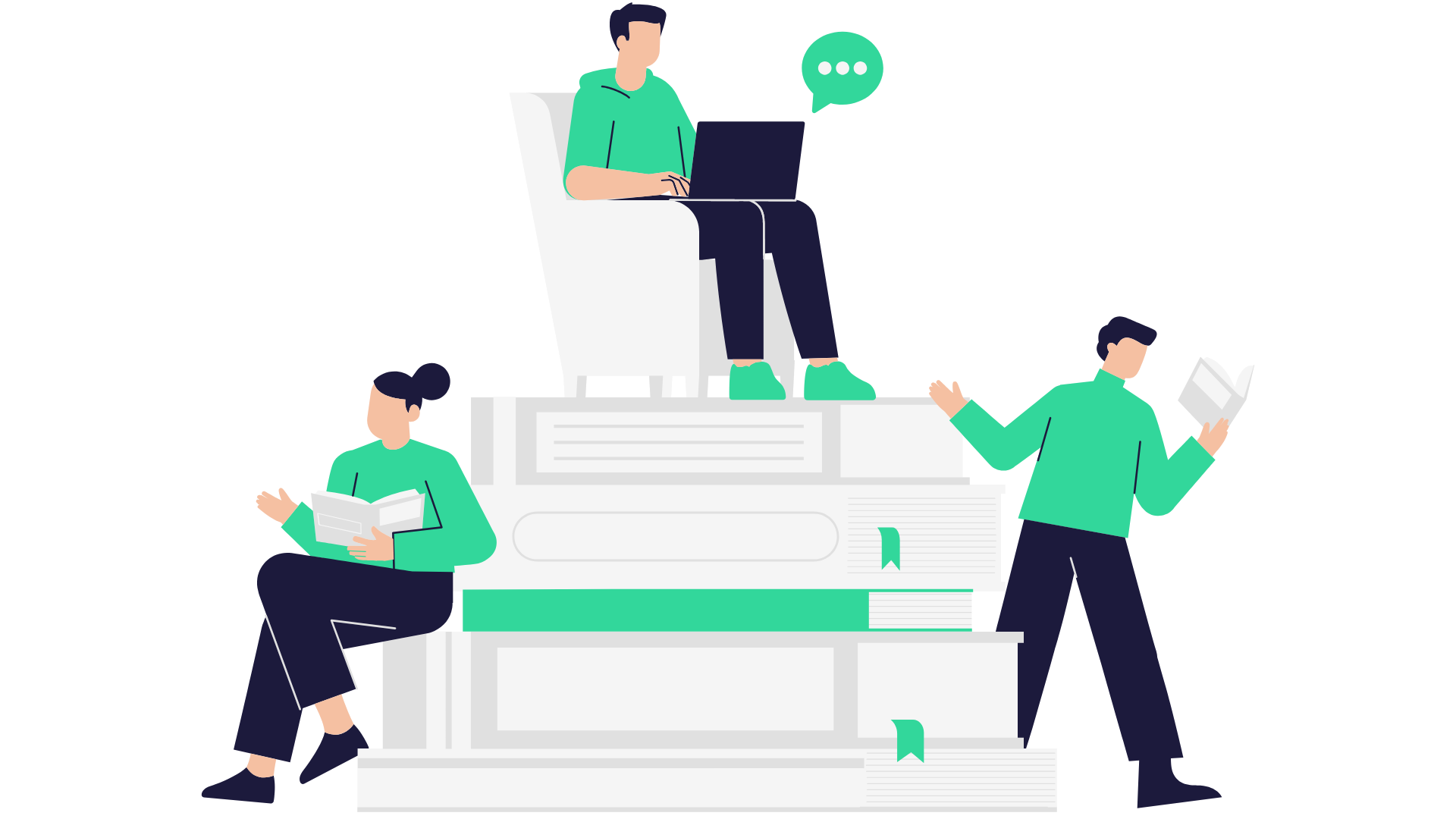 Enota 2. Vzpostavitev varne IKT infrastrukture
Poglavje 2.1. Ocenjevanje ranljivosti kibernetske varnosti
Poglavje 2.2. Učinkovita uporaba protivirusnih rešitev in rešitev proti zlonamerni programski opremi
Enota 3. Managing information security
Poglavje 3.1. Prakse in smernice
Učni cilji
Na koncu tega modula boste znali:
Celovito razumeti grožnje kibernetske varnosti in uporabiti potrebne ukrepe za zaščito svojih MSP.
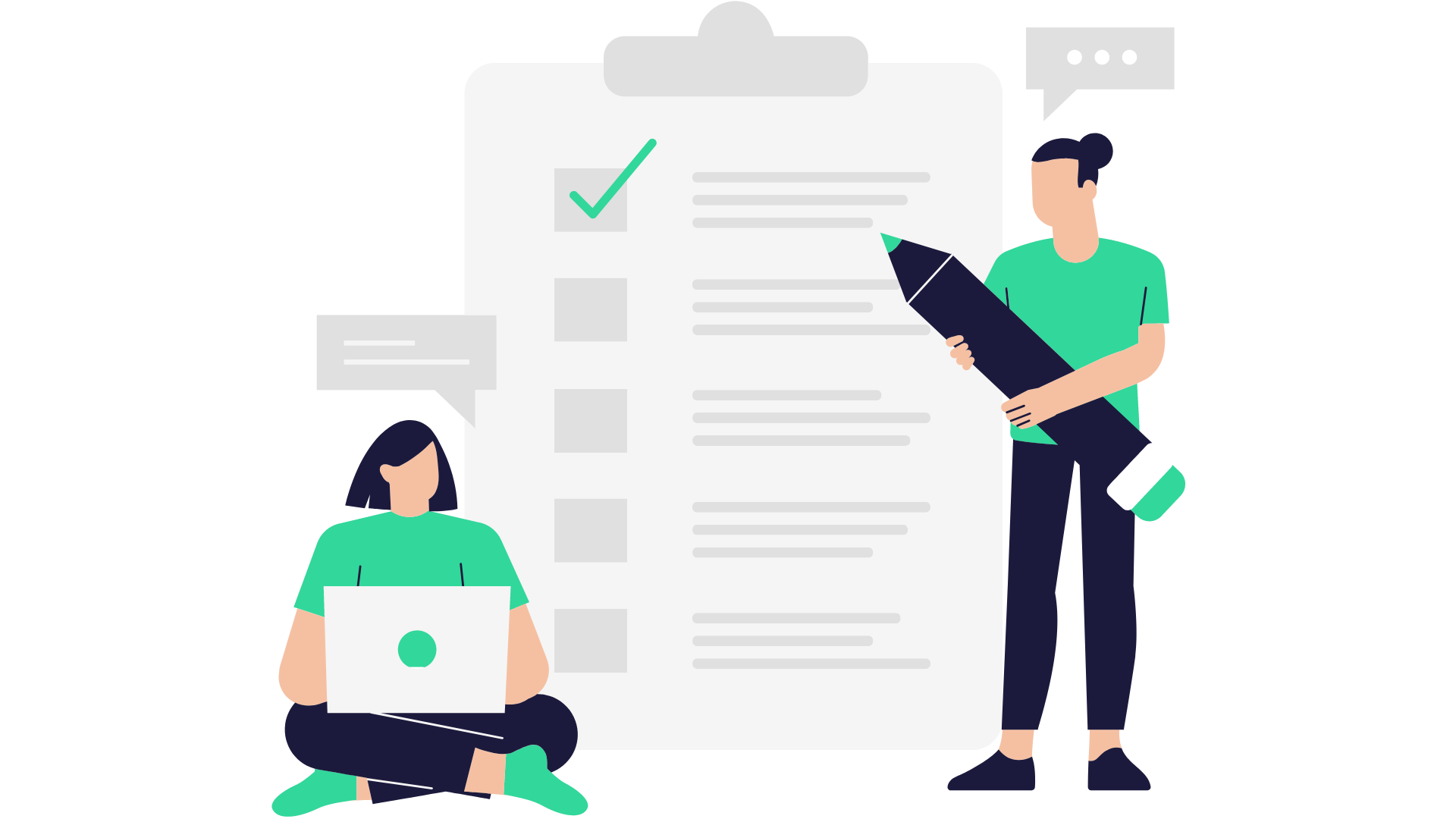 Pridovanje znanj in spretnosti za vzpostavitev varne infrastrukture IT.
Upravljanje informacijske varnosti in učinkovitega odzivanja na incidente s področja kibernetske varnosti.
Uvod v kibernetsko varnost za MSP
1.1 Razumevanje kibernetske varnosti: opredelitev in pomen varnostnih politik
Varnostna politika za mikro, mala in srednje velika podjetja (MSME) je uradni dokument, ki opisuje pristop organizacije k informacijski varnosti. Določa pravila, smernice in odgovornosti za zaščito sredstev, podatkov in sistemov podjetja pred morebitnimi grožnjami in nepooblaščenim dostopom. Politika mora biti celovita, jasna in prilagojena posebnim potrebam in tveganjem, s katerimi se sooča MMSE. 
Razumevanje kibernetske varnosti in pomena varnostnih politik za mikro in mala srednja podjetja po COVID je ključno iz več razlogov: 
Zavedanje o kibernetskih grožnjah: Razumevanje kibernetske varnosti posameznikom omogoča, da se zavedajo različnih kibernetskih groženj in tveganj, ki obstajajo v digitalnem okolju. Pomaga jim prepoznati morebitne ranljivosti in slabosti v njihovih sistemih, omrežjih in praksah.
Zaščita občutljivih podatkov: Ukrepi kibernetske varnosti varujejo občutljive in zaupne podatke pred nepooblaščenim dostopom, krajo ali zlorabo. To je še posebej pomembno za MSP, saj pogosto ravnajo z dragocenimi informacijami o strankah, finančnimi podatki in intelektualno lastnino.
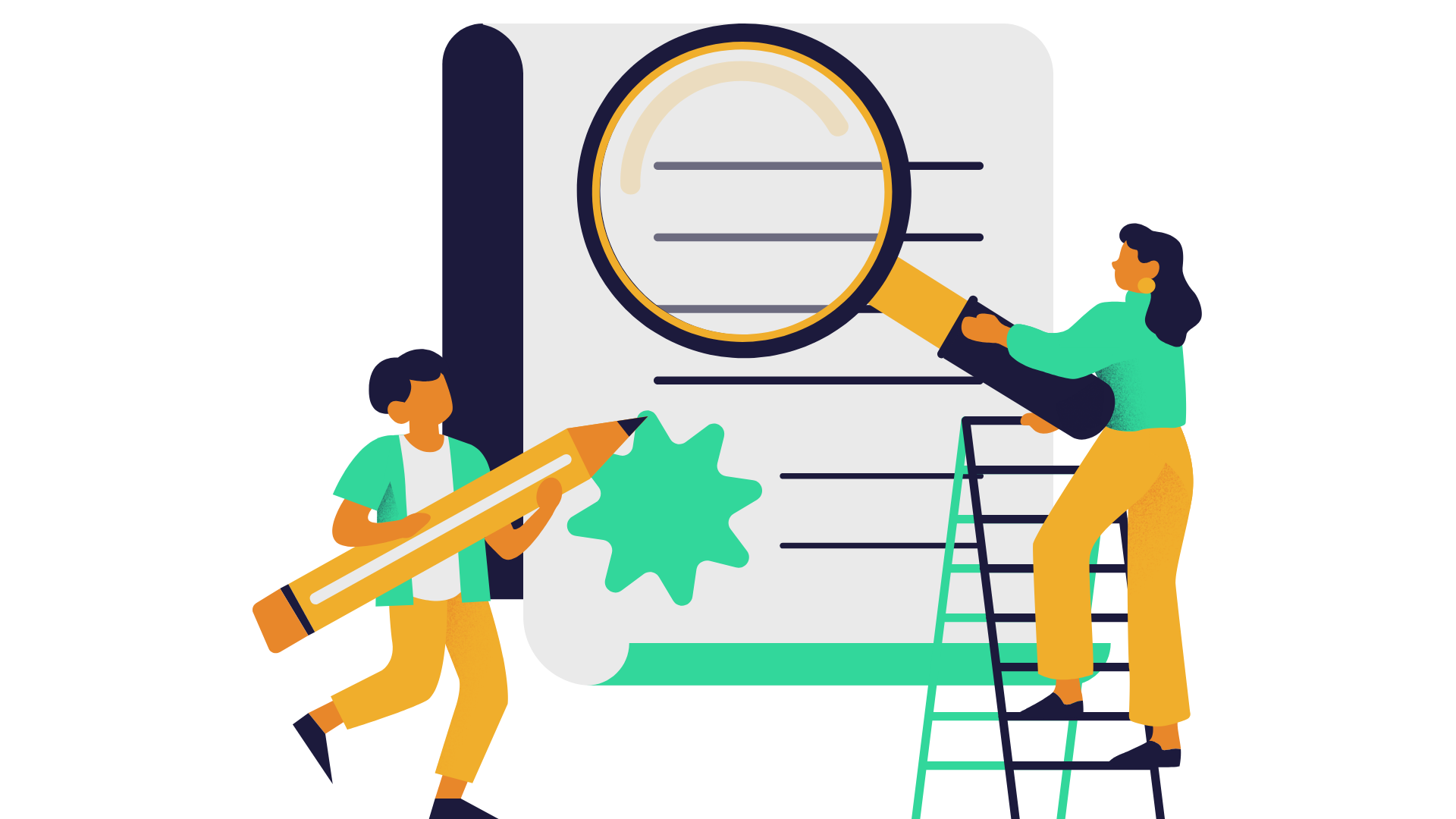 Uvod v kibernetsko varnost za MSP
1.1 Razumevanje kibernetske varnosti: opredelitev in pomen varnostnih politik
Preprečevanje kršitev varnosti podatkov: Varnostne politike imajo pomembno vlogo pri preprečevanju kršitev varnosti podatkov in kibernetskih napadov. V njih so opisani postopki in smernice, ki zagotavljajo varno ravnanje s podatki in čim bolj omejujejo morebitne vstopne točke za napadalce.
Ohranjanje neprekinjenega poslovanja: Kibernetska varnost je bistvenega pomena za nemoteno delovanje MSP. Varnostne politike pomagajo pri prepoznavanju morebitnih tveganj, ki bi lahko motila poslovanje, in pomagajo pri razvoju strategij za ohranjanje neprekinjenega poslovanja ob kibernetskih incidentih.
Skladnost in pravne zahteve: Številne panoge imajo posebne predpise in pravne zahteve v zvezi z varstvom podatkov in kibernetsko varnostjo. Razumevanje kibernetske varnosti pomaga MSP upoštevati te predpise, se izogniti kaznim ter ohraniti zaupanje strank in partnerjev.
Krepitev zaupanja strank: Prikaz zavezanosti kibernetski varnosti in uvedba zanesljivih varnostnih politik lahko povečata zaupanje strank in zaupanje v MMSE. Stranke bodo bolj verjetno poslovale z organizacijami, ki dajejo prednost zaščiti njihovih podatkov in zasebnosti.
Uvod v kibernetsko varnost za MMSP 
1.1 Razumevanje kibernetske varnosti: opredelitev in pomen varnostnih politik
Preprečevanje finančne izgube: kibernetski napadi lahko povzročijo veliko finančno izgubo za MSP. Razumevanje kibernetske varnosti in izvajanje učinkovitih varnostnih politik lahko pomagata zmanjšati finančna tveganja, povezana s kršitvami varnosti podatkov in drugimi kibernetskimi incidenti.
Upravljanje ugleda: Uspešen kibernetski napad lahko škoduje ugledu MSP, kar vodi v izgubo strank in priložnosti. Varnostne politike pomagajo preprečevati incidente in dokazujejo predanost organizacije varovanju informacij.
Pripravljenost na krize: Ozaveščenost o kibernetski varnosti in varnostne politike pomagajo MSP, da se pripravijo na morebitne krize in skrajšajo čas obnove.
Usposabljanje in ozaveščanje zaposlenih: Razumevanje kibernetske varnosti organizacijam omogoča, da svojim zaposlenim zagotovijo ustrezno usposabljanje. Izobraževanje zaposlenih o najboljših praksah, potencialnih grožnjah in varnostnih politikah pomaga ustvariti močno varnostno kulturo v organizaciji.
Uvod v kibernetsko varnost za MMSP
1.1 Razumevanje kibernetske varnosti: opredelitev in pomen varnostnih politik
Konkurenčna prednost: Poudarjanje kibernetske varnosti in vzpostavitev učinkovitih varnostnih politik lahko MSP zagotovi konkurenčno prednost. Stranke in partnerji pri izbiri poslovnih partnerjev pogosto dajejo prednost varnosti, zato je kibernetska varnost dragocen razlikovalni dejavnik. 
Razumevanje kibernetske varnosti in pomena varnostnih politik je za MSP temeljnega pomena za zaščito podatkov, ohranjanje neprekinjenega poslovanja, skladnost s predpisi ter krepitev zaupanja pri strankah in deležnikih.S proaktivnim obravnavanjem kibernetskih groženj lahko MSP okrepijo svojo odpornost in zagotovijo varno digitalno okolje za svoje delovanje.
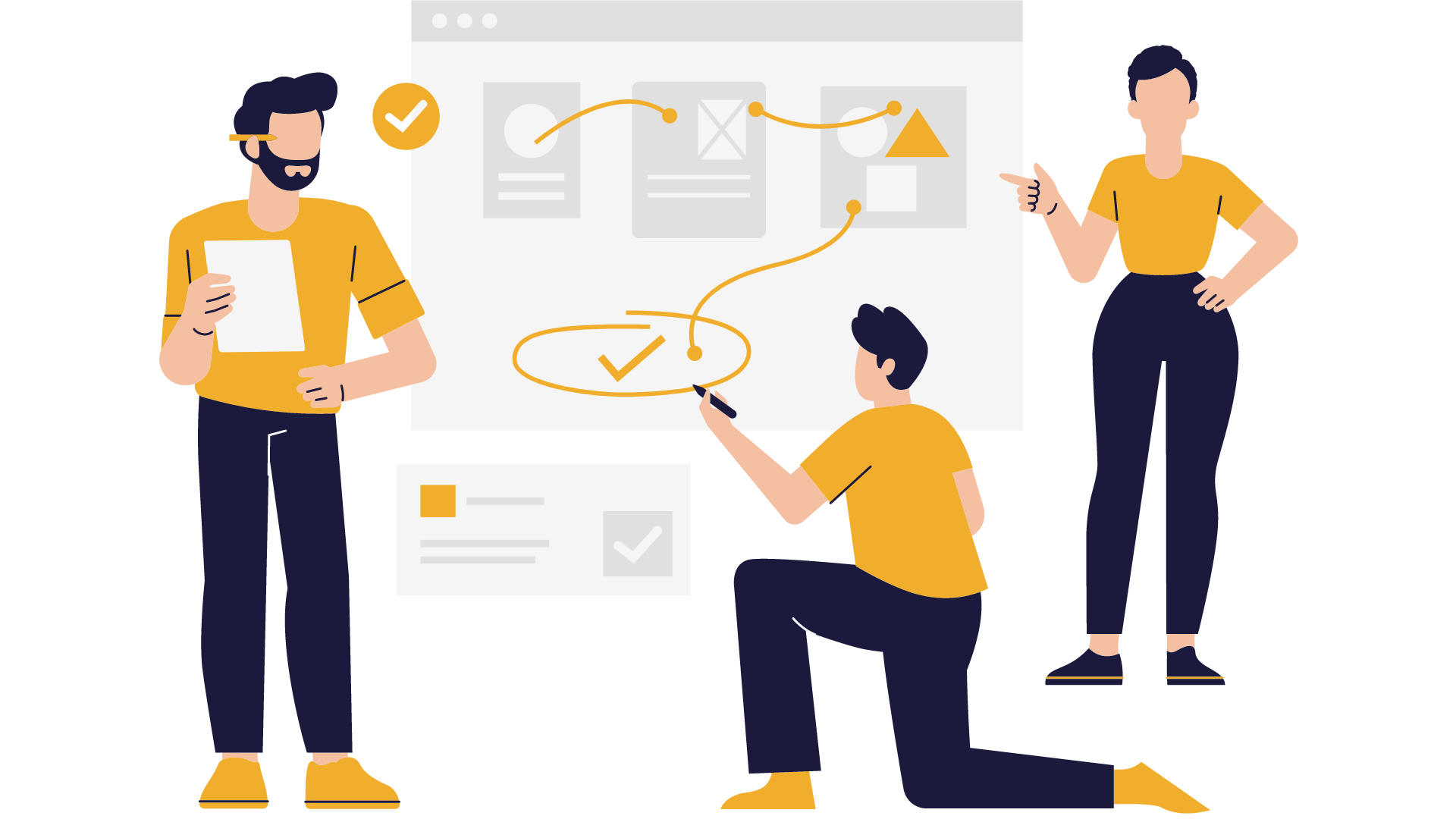 Uvod v kibernetsko varnost za MMSP
1.2 Najpogostejše grožnje kibernetski varnosti, s katerimi se soočajo MSMP
Mikro, mala in srednje velika podjetja (MSME) postajajo vse pogosteje tarča kibernetskih kriminalcev zaradi dragocenih podatkov in potencialno šibkejše kibernetske varnosti v primerjavi z večjimi organizacijami. Med najpogostejše grožnje kibernetski varnosti, s katerimi se soočajo mala in srednje velika podjetja, spadajo:
Napadi ribarjenja: Pri tem kibernetski kriminalci pošiljajo zavajajoča e-poštna sporočila, sporočila ali spletna mesta, da bi zaposlene prepričali, da razkrijejo občutljive informacije, kot so prijavni podatki, finančni podatki ali osebne informacije.
Ransomware: Izkupiček je vrsta zlonamerne programske opreme, ki šifrira podatke organizacije in jih naredi nedostopne, dokler se ne plača odkupnina. MMSP so lahko tarča zaradi domnevno šibkejših varnostnih ukrepov.
Okužbe s škodljivo programsko opremo: MMSE so dovzetne za različne vrste zlonamerne programske opreme, vključno z virusi, trojanskimi konji in vohunsko programsko opremo. Ti zlonamerni programi lahko motijo delovanje, ukradejo podatke ali pridobijo nepooblaščen dostop do sistemov.
Grožnje z notranjimi informacijami: Z notranjimi grožnjami so povezana zlonamerna dejanja ali nenamerne napake zaposlenih ali posameznikov, ki imajo dostop do sistemov, podatkov ali omrežij organizacije.
Uvod v kibernetsko varnost MMSP
1.2 Najpogostejše grožnje kibernetski varnosti, s katerimi se soočajo MMSP
Napadi socialnega inženiringa: Pri socialnem inženiringu gre za manipuliranje s posamezniki, da razkrijejo zaupne informacije, kot so gesla ali prijavni podatki. To se lahko zgodi s telefonskimi klici, osebnimi stiki ali prek družabnih medijev.
Nezavarovane naprave IoT: Veliko MSP uporablja naprave interneta stvari (IoT), kot so pametne kamere ali senzorji. Če te naprave niso ustrezno zavarovane, lahko postanejo vstopne točke za vdor napadalcev v omrežje.
Šibka gesla in preverjanje pristnosti: Zaradi neustreznih praks glede gesel, kot je uporaba gesel, ki jih je mogoče zlahka uganiti, ali njihova ponovna uporaba v več računih, so lahko MSP ranljiva za napade z grobo silo ali polnjenje poverilnic.
Vdori v podatke: MMSP pogosto zbirajo in hranijo dragocene podatke o strankah. Če podatki niso ustrezno zaščiteni, lahko kršitev varstva podatkov povzroči škodo ugledu, finančno izgubo in pravne posledice.
Napadi z zavrnitvijo storitve (DoS): Napadi DoS preobremenijo sisteme ali omrežje organizacije s poplavo prometa ter povzročijo motnje in izpade.
Uvod v kibernetsko varnost za MMSP
1.2 Najpogostejše grožnje kibernetski varnosti, s katerimi se soočajo MSP
Pomanjkanje rednih posodobitev in popravkov programske opreme: Če MSP ne uporabljajo pravočasnih posodobitev in varnostnih popravkov za programsko opremo in operacijske sisteme, so lahko izpostavljeni znanim ranljivostim.
Varnostne težave v oblaku: Shranjevanje podatkov in aplikacij v oblaku je lahko za MSP priročno, vendar lahko povzroči tudi varnostna tveganja, če niso ustrezno konfigurirani in upravljani.
Napadi na dobavno verigo: Kibernetski kriminalci lahko z izkoriščanjem ranljivosti v dobavni verigi napadejo MOME kot sredstvo za dostop do večjih organizacij.
Napačno konfigurirane varnostne nastavitve: Nepravilno konfigurirane varnostne nastavitve v sistemih, aplikacijah ali omrežnih napravah lahko povzročijo nenamerne varnostne vrzeli. Pomanjkanje ozaveščenosti zaposlenih o kibernetski varnosti: Nezadostna ozaveščenost in usposabljanje zaposlenih o kibernetski varnosti lahko povečata verjetnost, da postanejo žrtve različnih kibernetskih groženj.
Uvod v kibernetsko varnost za MMSP
1.2 Najpogostejše grožnje kibernetski varnosti, s katerimi se soočajo MSP
Za ublažitev teh groženj morajo MSP vlagati v ukrepe kibernetske varnosti, kot so redno usposabljanje zaposlenih, zanesljiv nadzor dostopa, močne metode avtentikacije, varna infrastruktura IKT, upravljanje informacijske varnosti, posodobljena varnostna programska oprema in dobro opredeljen načrt odzivanja na incidente. S proaktivnimi praksami kibernetske varnosti je mogoče znatno zmanjšati tveganje, da postanejo žrtve kibernetskih napadov, ter zaščititi dragocena sredstva in ugled organizacije.
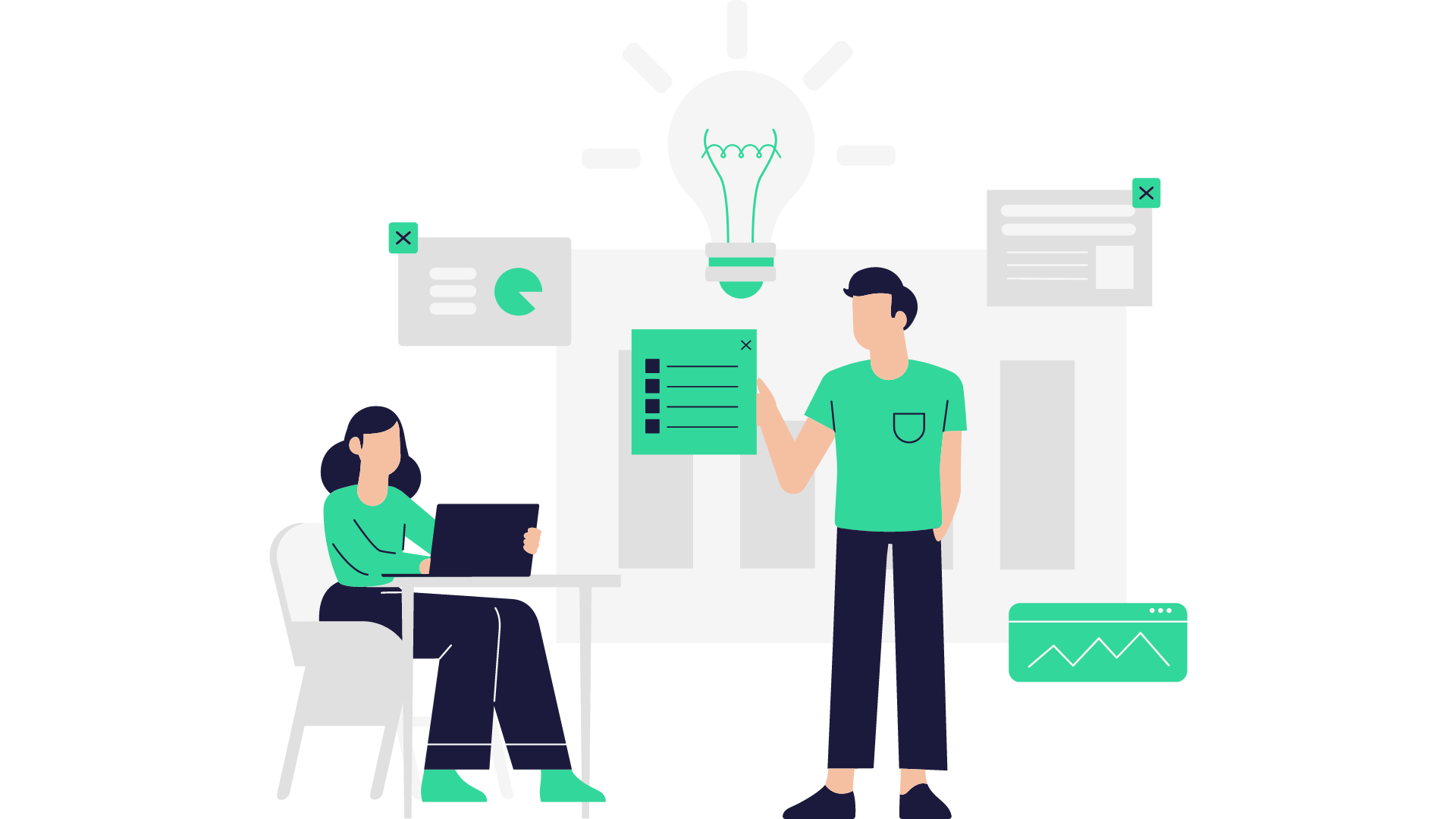 Vzpostavitev varne infrastrukture IKT
2.1 Ocenjevanje ranljivosti kibernetske varnosti
Ocenjevanje ranljivosti kibernetske varnosti je bistvenega pomena za MSP, da se ugotovijo morebitne slabosti njihovih sistemov, infrastrukture IKT, omrežij in praks. V nadaljevanju so predstavljeni koraki, ki jih lahko MMSE izvede za oceno svojih ranljivosti na področju kibernetske varnosti:
Prepoznajte sredstva in podatke: Začnite z identifikacijo vseh sredstev, infrastrukture IKT, sistemov, naprav in podatkov, ki jih vaše MMSE uporablja ali hrani. To vključuje strojno in programsko opremo, strežnike, omrežne naprave, storitve v oblaku in občutljive podatke.
Izvedite oceno tveganja: Izvedite celovito oceno tveganja, da ugotovite morebitne grožnje, ranljivosti in potencialni vpliv kibernetskega incidenta na vašo organizacijo. Ta ocena bo pomagala določiti prednostne naloge za prvo obravnavo najbolj kritičnih tveganj.
Testiranje prodora: Razmislite o izvedbi penetracijskega testiranja (etično hekanje) za simulacijo resničnih kibernetskih napadov na vaše sisteme in omrežja. S tem boste lažje ugotovili morebitne vstopne točke in šibka področja v vaši varnostni zaščiti.
Establishing a secure ICT infrastructure
2.1 Assessing cybersecurity vulnerabilities
Review Network Security: Assess the security of your network infrastructure, including firewalls, routers, switches, and wireless networks. Ensure that these devices are appropriately configured, and access controls are in place.
Evaluate Software and Applications: Regularly check for security updates and patches for all software and applications used in your organization. Outdated software can create vulnerabilities that cyber attackers may exploit. 
Assess Endpoint Security: Evaluate the security measures on endpoint devices (e.g., laptops, smartphones, tablets) used by employees. Implement antivirus software, encryption, and enforce policies for accessing company data on personal devices.
Check Physical Security: Don't overlook physical security. Assess the physical access controls to your office premises, server rooms, and sensitive areas where data and equipment are stored.
Establishing a secure ICT infrastructure
2.1 Assessing cybersecurity vulnerabilities
Examine Employee Awareness: Evaluate the level of cybersecurity awareness among your employees. Conduct training and workshops to educate them about common cyber threats and best practices for data security.
Review Password Policies: Ensure that strong password policies are in place, including requiring complex passwords, regular password changes, and not reusing passwords across multiple accounts.
Secure Cloud Services: If using cloud services, assess their security features and ensure they meet your organization's requirements. Implement multi-factor authentication and encryption for sensitive data stored in the cloud.
Analyze Security Policies: Review and update security policies regularly. Ensure they align with industry standards and compliance requirements. These policies should cover areas like data protection, access controls, incident response, and acceptable use.
Establishing a secure ICT infrastructure
2.1 Assessing cybersecurity vulnerabilities
Audit Third-Party Vendors: If you work with third-party vendors or service providers, assess their cybersecurity practices and data protection measures to ensure they don't introduce additional risks.
Incident Response Readiness: Evaluate your organization's incident response plan to ensure it is comprehensive and covers the appropriate steps to take in case of a cyber incident.
Regular Security Audits: Conduct periodic security audits and assessments to maintain an ongoing understanding of your organization's cybersecurity posture.
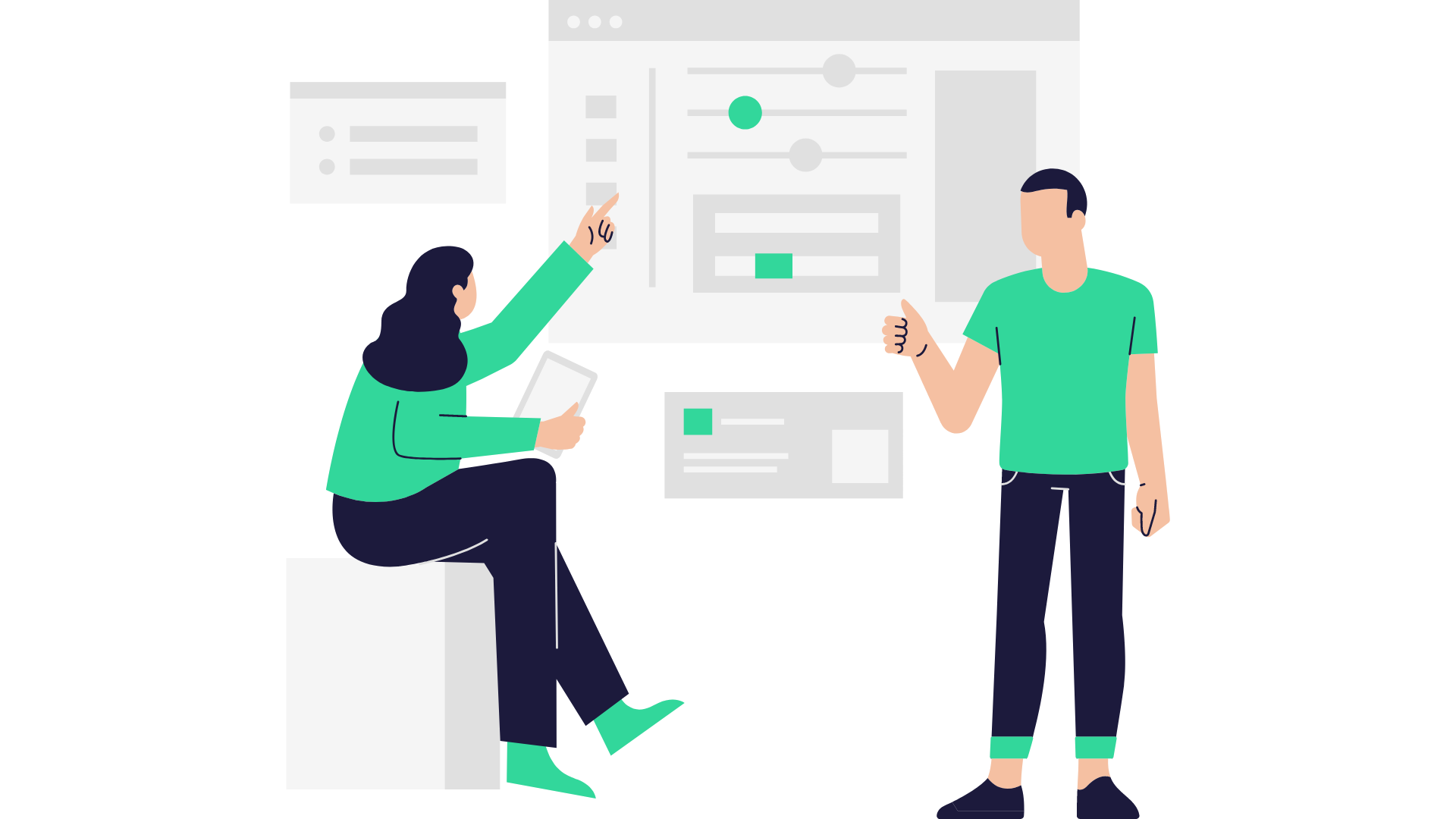 Establishing a secure ICT infrastructure
2.1 Assessing cybersecurity vulnerabilities
Ensuring wi-fi network security: Securing Wi-Fi networks is crucial for preventing unauthorized access and protecting sensitive data. 
 It can be achieved by:
changing default credentials 
using strong encryption
enabling wi-fi protected access 3 (WPA3) or WPA2 with AES (advanced encryption standard) for strong encryption
avoiding using outdated and vulnerable encryption methods like WEP (wired equivalent privacy)
modifying the default service set identifier (SSID) to a unique name that doesn't reveal information about your business or organization
Establishing a secure ICT infrastructure
2.1 Assessing cybersecurity vulnerabilities
turning off SSID broadcasting to make your network less visible to potential attackers
setting up a separate guest network for visitors or customers that isolates them from your main internal network, using strong passwords
enabling mac address filtering to allow only specific devices with pre-approved mac addresses to connect to your wi-fi network
keeping firmware updated
disabling remote management on router to prevent unauthorized access from outside your network
enabling firewall and network encryption
disabling universal plug and play (UPNP) on your router, as it can be exploited by attackers to open ports and expose your network to potential threats
monitoring network activity
securing physical access
educating employees.
Establishing a secure ICT infrastructure
2.2 Effective use of antivirus and antimalware solutions
Effective use of antivirus and antimalware solutions is critical for Micro, Small, and Medium Enterprises (MSMEs) to protect their ICT infrastructure, systems, networks, and data from various cyber threats. 
Here are some best practices for using antivirus and antimalware solutions effectively:
Choose a Comprehensive Solution: Select a reputable and comprehensive antivirus and antimalware software that offers real-time protection, regular updates, and frequent scans to detect and remove malicious software.
Keep Software Updated: Ensure that the antivirus and antimalware software is up to date with the latest virus definitions and database updates. This is essential to detect and protect against new and emerging threats.
Enable Real-Time Scanning: Activate real-time scanning features in the antivirus software to automatically check files, downloads, and email attachments for malware as they are accessed.
Schedule Regular Scans: Set up scheduled scans to run at convenient times when the system is least likely to be in heavy use, such as outside of business hours.
Establishing a secure ICT infrastructure
2.2 Effective use of antivirus and antimalware solutions
Enable Automatic Updates: Enable automatic updates for both the antivirus software and the operating system to ensure continuous protection against the latest threats.
Perform Full System Scans: Conduct full system scans periodically to thoroughly check all files, including those in less frequently accessed areas.
Quarantine and Isolate Threats: Configure the antivirus software to quarantine or isolate detected threats, preventing them from spreading or causing further harm.
Scan External Devices: Scan all external devices, such as USB drives or external hard drives, before accessing the files to prevent malware from being introduced into the network.
Educate Employees: Educate employees about the importance of antivirus and antimalware protection and train them to be cautious with email attachments, downloads, and links to avoid inadvertently introducing malware.
Establishing a secure ICT infrastructure
2.2 Effective use of antivirus and antimalware solutions
Implement Endpoint Protection: Consider using endpoint protection solutions that provide a multi-layered defense against various types of threats, including ransomware and zero-day exploits.
Centralized Management: If managing multiple systems, use centralized management tools to monitor and control antivirus and antimalware software across all devices from a single interface.
Regular System Maintenance: Regularly perform system maintenance tasks, such as disk cleanup and defragmentation, to optimize system performance and improve the effectiveness of antivirus scans.
Monitor and Respond to Alerts: Configure the antivirus software to send alerts for detected threats, and promptly respond to and investigate any alerts to take appropriate action.
Periodic Security Assessments: Conduct periodic security assessments and audits to evaluate the effectiveness of the antivirus and antimalware solutions and identify areas for improvement.
Establishing a secure ICT infrastructure
2.2 Effective use of antivirus and antimalware solutions
Data backup and recovery strategies: Implement a regular data backup strategy to ensure that important files are safe in the event of a severe malware infection or ransomware attack. Establish a routine backup schedule to ensure that critical data is backed up regularly. Depending on the volume of data and frequency of changes, daily, weekly, or monthly backups may be appropriate. Moreover, MSME can use automated backup solutions to reduce the risk of human error and ensure that backups are consistently performed without manual intervention. Don’t forget to store backup data in multiple physical locations to mitigate the risk of data loss due to theft, fire, or other disasters affecting a single location. Consider cloud-based backups in addition to on-site backups as a cost-effective and reliable solution. Cloud backups provide easy scalability, accessibility, and data redundancy.
Remember that cybersecurity is an ongoing process. Regular assessments, continuous monitoring, and prompt action to address vulnerabilities are essential to keep your MSME protected from evolving cyber threats.
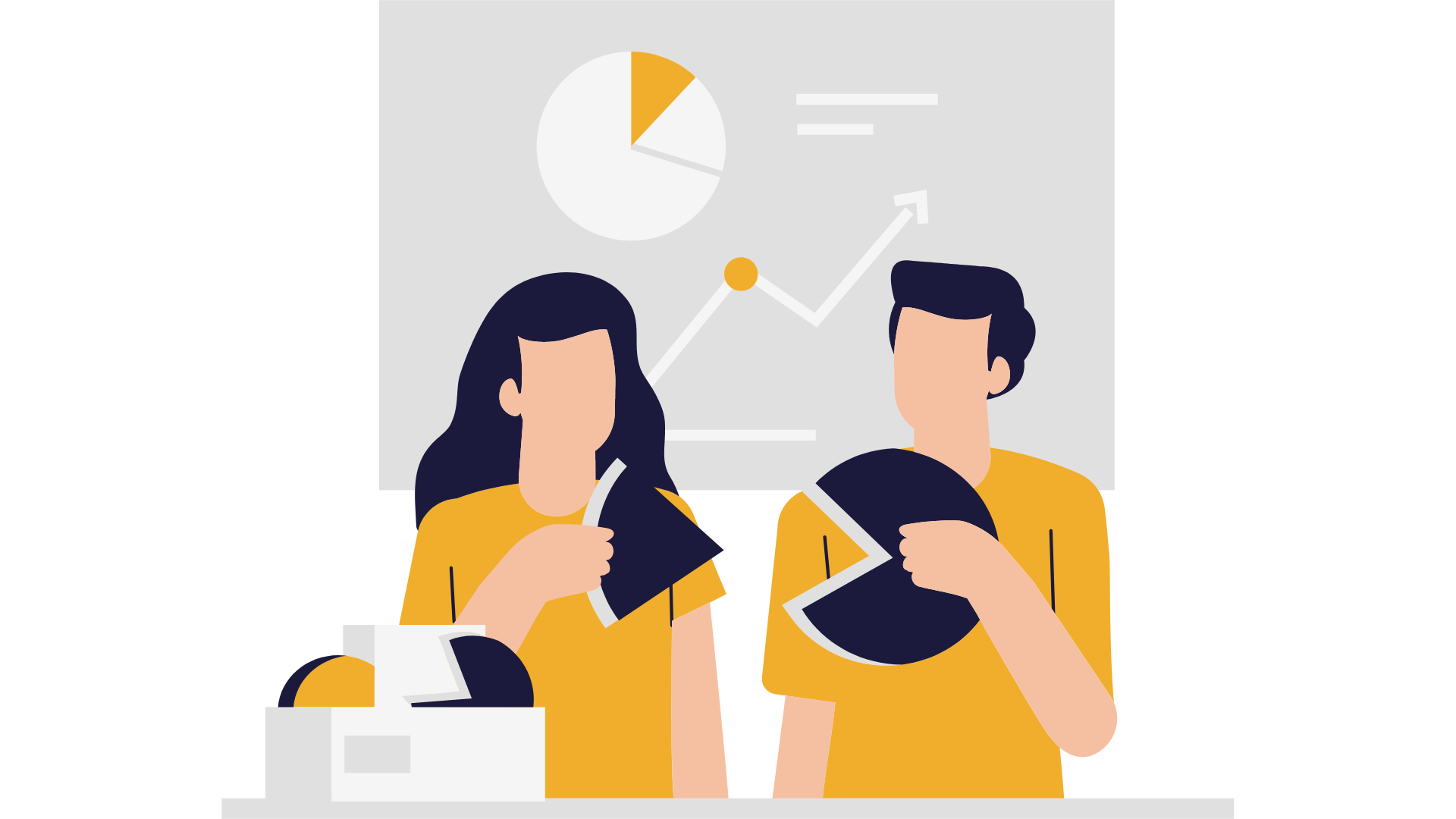 Managing information security
3.1 Practices and guidelines
Managing information security is crucial for Micro, Small, and Medium Enterprises (MSMEs) to protect their sensitive data, maintain customer trust, and safeguard their business operations. 
 Here are some key guidelines and practices that MSMEs can follow to effectively manage information security:
Risk Assessment: Conduct a thorough risk assessment to identify potential vulnerabilities and threats to information security. Understand the types of data the organization handles, the risks associated with each type, and the impact of a security breach.
Security Policies and Procedures: Develop and implement comprehensive information security policies and procedures that cover areas such as data handling, access controls, password management, data backup, and incident response.
Managing information security
3.1 Practices and guidelines
Employee Training: Train all employees on information security best practices, data protection protocols, and how to recognize and respond to security threats like phishing attacks. Educating employees about cybersecurity is vital for a comprehensive defense strategy. Social engineering attacks and phishing are prevalent threats targeting MSMEs, employees need to be able to identify and mitigate their risks by recognizing phishing emails, handling suspicious attachments, and implementing email authentication protocols. In this sense, password security plays a crucial role in protecting sensitive data. Employees need to be aware of practices for creating strong passwords, implementing multi-factor authentication (MFA), and managing password policies within the organization. 
Access Controls: Implement access controls to ensure that only authorized personnel have access to sensitive data. Use role-based access control to restrict access based on job roles and responsibilities.
Secure Data Handling: Establish guidelines for secure data handling, both in digital and physical formats. This includes proper storage, encryption, and secure disposal of sensitive information.
Managing information security
3.1 Practices and guidelines
Regular Software Updates and Patches: Keep all software, including operating systems, applications, and security tools, up to date with the latest patches and updates to address known vulnerabilities.
Firewalls and Antivirus Software: Deploy firewalls and reputable antivirus/anti-malware software to protect against external threats.
Secure Network Configuration: Configure networks securely, including Wi-Fi networks, to prevent unauthorized access and data interception.
Data Backup and Recovery: Regularly backup critical data and test the data restoration process to ensure business continuity in the event of data loss or a cyberattack.
Incident Response Plan: Develop a clear incident response plan that outlines the steps to be taken in case of a security breach or data breach. Assign roles and responsibilities to key personnel for effective incident management. Preparing for and effectively responding to cybersecurity incidents is essential for minimizing damage and mitigating risks.
Managing information security
3.1 Practices and guidelines
Vendor Management: If the MSME uses third-party vendors or service providers, conduct due diligence to ensure their information security practices align with your organization's standards.
Continuous Monitoring and Auditing: Implement continuous monitoring and periodic security audits to detect and address potential security issues proactively.
Data Privacy Compliance: Stay updated with relevant data privacy laws and regulations that apply to the MSME's operations. Comply with data protection requirements and inform customers about data handling practices.
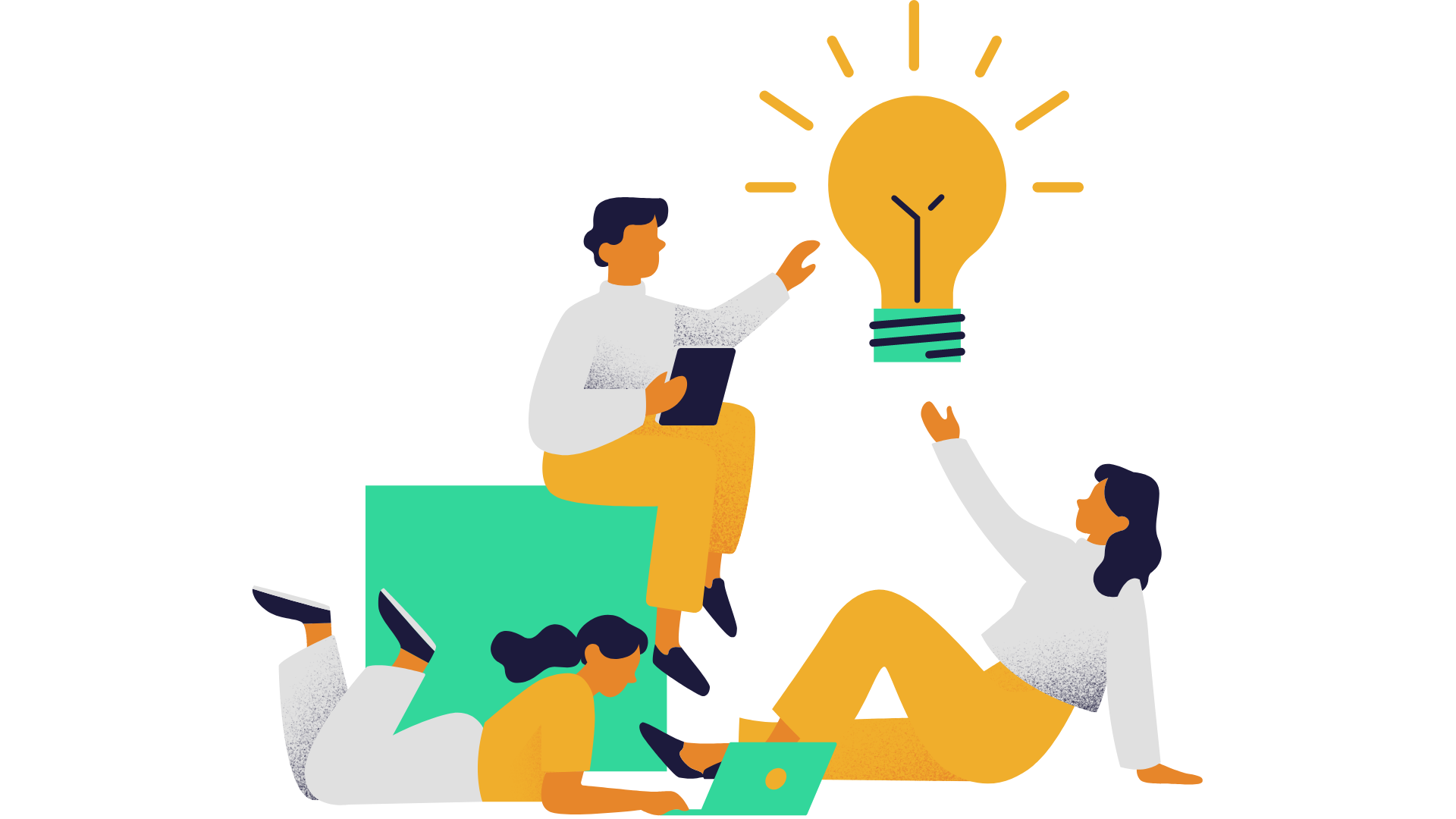 Managing information security
3.1 Practices and guidelines
Security Awareness and Culture: Foster a culture of security awareness and responsibility among employees. Encourage reporting of security incidents and concerns.
Regular Security Reviews: Conduct regular security reviews and risk assessments to identify emerging threats and potential areas for improvement.
By proactively managing information security, MSMEs can reduce the risk of data breaches, protect sensitive information, and build trust with customers and partners, ultimately contributing to the long-term success of the business.
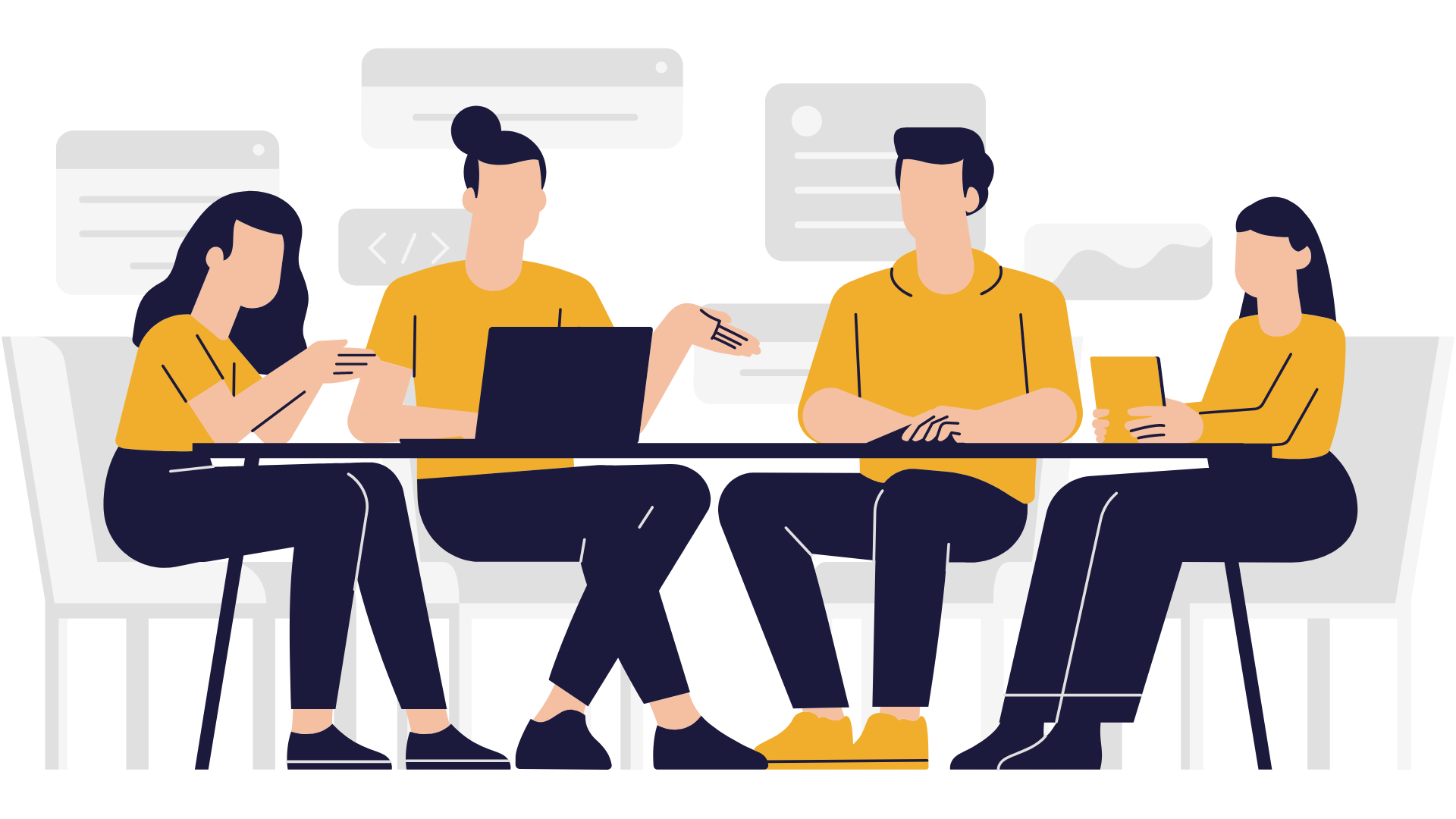 Summing up
Understanding cybersecurity and the importance of security policies is fundamental for MSMEs to protect their data, maintain business continuity, comply with regulations, and build trust with customers and stakeholders
Proactive cybersecurity practices can significantly reduce the risk of falling victim to cyber attacks and protect the organization's valuable assets and reputation.
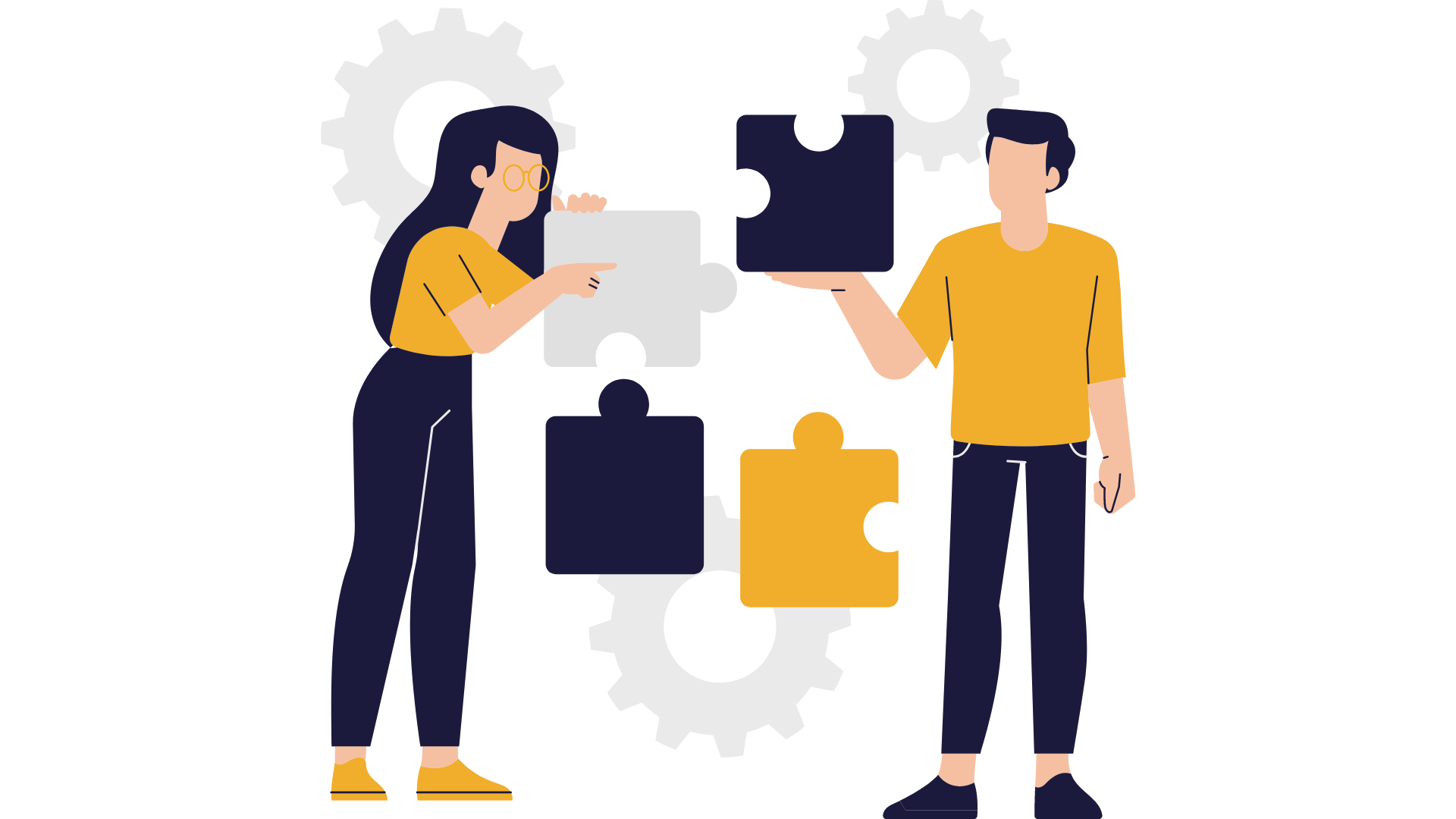 Cybersecurity is an ongoing process. Regular assessments, continuous monitoring, and prompt action to address vulnerabilities are essential to keep your MSME protected from evolving cyber threats.
Assessing cybersecurity vulnerabilities is essential for MSMEs to identify potential weaknesses in their systems, ICT infrastructures, networks, and practices.
Thank you!
Keep learning at www.digital-dream-lab.eu